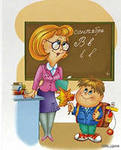 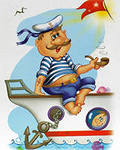 Парад профессий
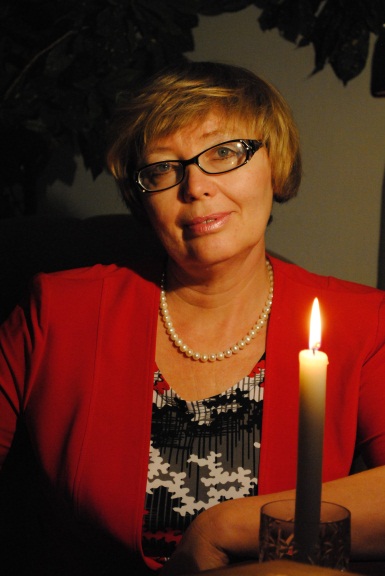 Открытый урок в 5 классе
Учитель русского языка
МБОУ «Рыбаловская СОШ»
Рябова Надежда Васильевна
Цель и задачи
Расширить представления учащихся об огромном и многообразном мире профессий
Закрепить изученную тему «Лексика»
Активизировать познавательный процесс учащихся
Вызвать интерес к предмету
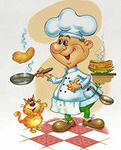 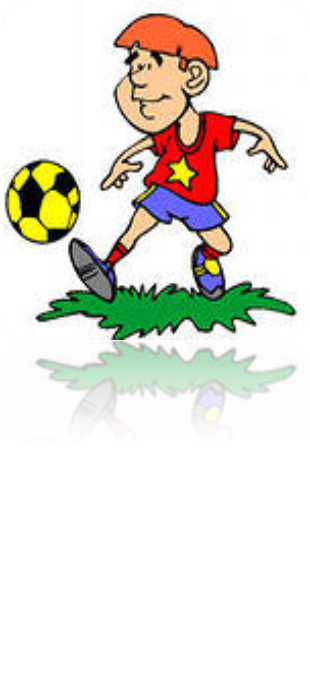 Профессии-синонимы
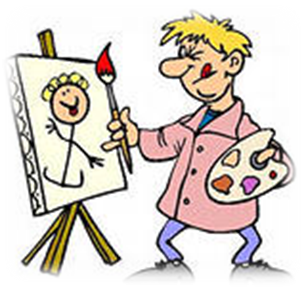 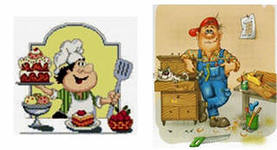 Омонимы-профессионалы
отгадать слова, имеющие два значения, одно из которых - название профессии.
1.  Не только бытовой прибор для обработки паркетных полов, но и работник, занимающийся натиркой таких полов. 
2.Не только вещество, хорошо проводящее электрический ток, пропускающее через себя звук и теплоту, но и железнодорожный служащий, сопровождающий вагон. 

3. Не только человек, прислуживающий игрокам на бильярде и ведущий счет, но и цветной фломастер для нанесения отметок в тексте.
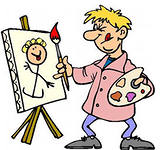 Омонимы-профессионалы
4.  Не только линия, дающая наглядное представление о характере изменения математической функции, но и художник, рисующий карандашом и тушью. 
5. Не только один из двух стеклоочистителей автомобиля, но и профессионал, отвечающий за порядок и чистоту во дворе и на улице. 
6. Не только ученый-физик, но и специалист, занимающийся наблюдением за работой машин. 
7.Не только литературное произведение или фильм, изображающие раскрытие запутанных преступлений, но и специалист по раскрытию уголовных преступлений.
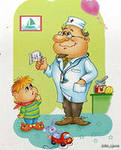 Омонимы-профессионалы
8. Не только передовой работник, добивающийся высоких результатов в труде, но и музыкант, играющий на ударном инструменте. 
9. Не только сто рублей, но и придворный чин на Руси до XVII века. 
10. Не только плоский чемоданчик для бумаг и книг,но и специалист в области внешних отношений
11. Не только детская игра, включающая в себя набор деталей, но и работник, занимающийся разработкой новых устройств и изделий. 
12. Не только консервирование в соленом растворе, но и дипломатический представитель высшего ранга.
Проверим :
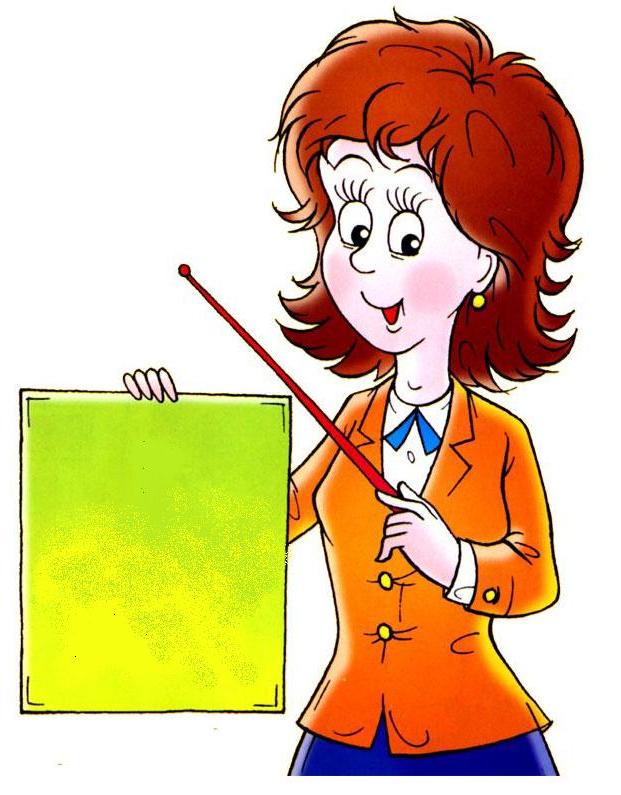 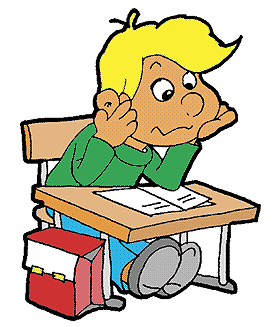 Анаграммы-профессионалы
переставить  буквы  в  предложенных   словах так, чтобы получились названия профессий
рвач => в…..	(медицинский работник);
сопло => п….	(дипломатический представитель);
терка => а….	(театральная и кинематографичес­кая профессия);
фиакр => ф…	(волшебная цирковая профессия);
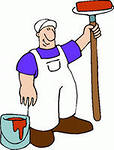 Анаграммы-профессионалы
кулон => к…	(веселая цирковая профессия);
марля => м…	(«разноцветный» рабочий);
авдотка => а…	(юридическая профессия
травинка => а…	(продавец старины);
кредитор => д….	(руководитель предприятия);
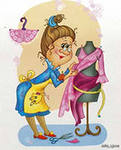 Анаграммы-профессионалы
томат + голос => с…	(зубной врач);
банщик + раба => б…	(ударная профессия);
риск + пачка => с…	(женщина-музыкант);
ад + министр + рота => а….	(руководящее должностное лицо).
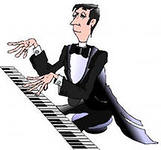 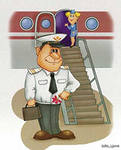 Он - она
прочитайте предложенные утверждения и согласитесь или не согласитесь с ними. 
Она - балерина, он - балерун
Она - актриса, он - актер
Она - стюардесса, он - стюардесс. 
Она - учительница, он - учитель.
Она - проводница, он - проводник
Она - конькобежка, он - конькобегун
Она - доярка, он - подойник
Она - писательница, он - писатель
Она - художница, он - художник
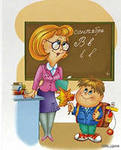 Он- она
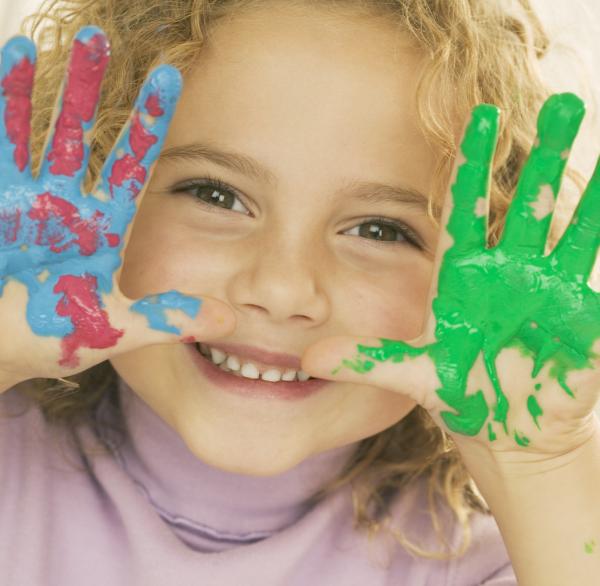 Она - запевала, он – запевал
Он - пилот, она - пилотка
Она - медсестра, он - медбрат
Она - стряпуха, он - стряпчий
Он - доктор, она - доктрина
Он - профессор, она - профессура.
 Он - штукатур, она – штукатурка
Он - певец, она - певица. 
Он - кузнец, она - кузница.
 Он - повар, она - поварешка
Он - пилот, она – пилотка
Он - музыковед, она – музыковедьма
Профи-викторина
Перед кем все люди снимают шапки?
 (Перед парикмахером.)
Кому разрешается поворачиваться к королю спиной?
 (Кучеру, а теперь - шоферу.)
Как звали первую женщину-летчицу?
 (Баба Яга.)
Кто дымом кормится?
 (Трубочист.)
«Многоликий» профессионал - это... 
(сто-рож).
 Кто на работе играет и получает за это не выговор, а заработную плату?
 (Актеры, музыканты.)
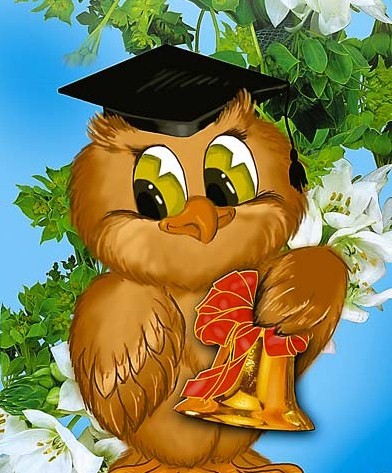 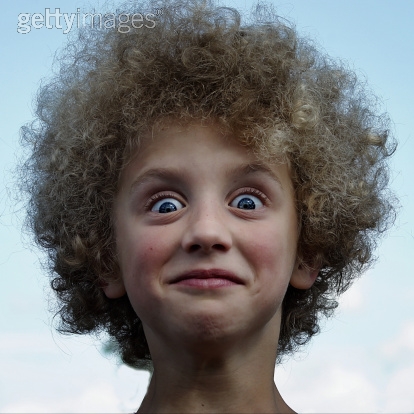 Профи-викторина
Назовите «орудие труда» оперного певца.
 (Голос.)
Врач произведений искусств - это...
 (реставратор).
Какой водитель смотрит на землю свысока? 
(Пилот.)
Какую профессию и на какую сменил Иван Васильевич в известном советском кинофильме «Иван Васильевич меняет профессию»?
 (Дом.управа или управдома, на царя.)
Профи-викторина
Кем по профессии был отец трех сыновей в сказке «Кот в сапогах»?
 (Мельником.)
Человек какой профессии в сказке Шарля Перро спас Красную Шапочку и ее бабушку?
 (Дровосек.)
Какая сказка заканчивается восклицанием: «Слава добрым докторам!»?  
           («Доктор Айболит».)
Кем работала фрекен Бок в сказке «Малыш и Карлсон»?
 (Домработницей, а по определению Карлсона -домомучительницей.)
Звездный бухгалтер - это...
 (астроном).
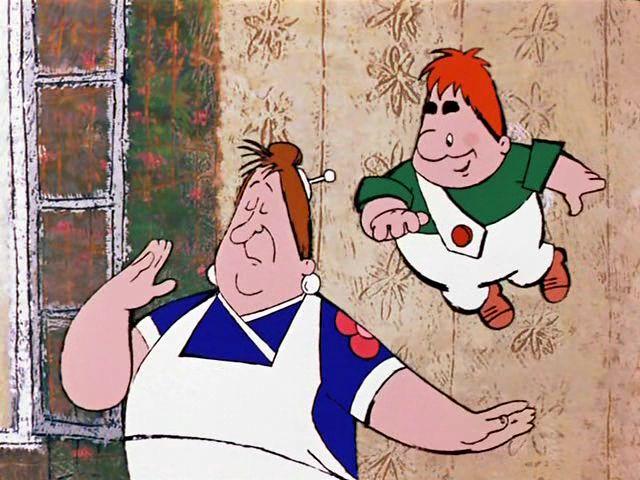 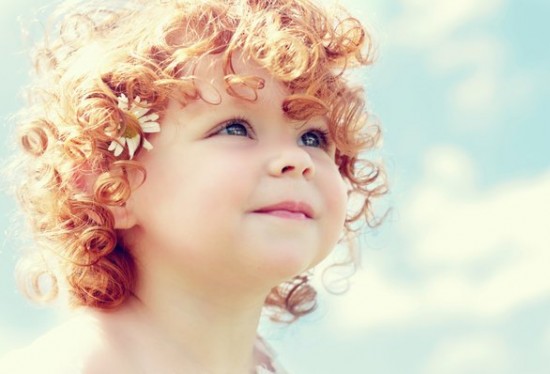 Профи-викторина
Без чего не могут обойтись охотники, математики и барабанщики? 
(Без дроби.)
Без какого орудия труда не обойтись ни археологам, ни художникам? 
(Без кисти.)
Буревестник - это птица или синоптик? 
(Птица.)
Сидит дед, в сто шуб одет; кто мимо него пробегает, у того он шубу отбирает. Кто это?
 (Гардеробщик.)
Представители какой профессии не обидятся, если им скажут: «Ваше место - в яме!»? 
(Музыканты,  ведь их рабочее место - оркестровая яма.)
Стенания - это профессиональные песни каменщиков, штукатуров и маляров. Так ли это?
 (Нет. Стенания - это жалобные протяжные стоны.)
Профи-тест
Кто на съемках кинофильма вместо актера прыгает   из окна третьего этажа дома?
А -гример;   Б- режиссер; В- каскадер;   Г- сценарист.

 У кого из этих сказочных персонажей Астрид Линдгрен отец был капитаном дальнего плавания?
А -у Карлсона; Б- у Пеппи; В-  у Рони;  Г - у Калле.

Где работает крупье?
А -на конюшне;   Б- на мельнице; В- на бирже; Г- в казино.
 
 Представитель какой профессии в послереволюционной России назывался «шкрабом»?
А- полотер;  Б- учитель;  В-  посудомойка; Г- сторож.
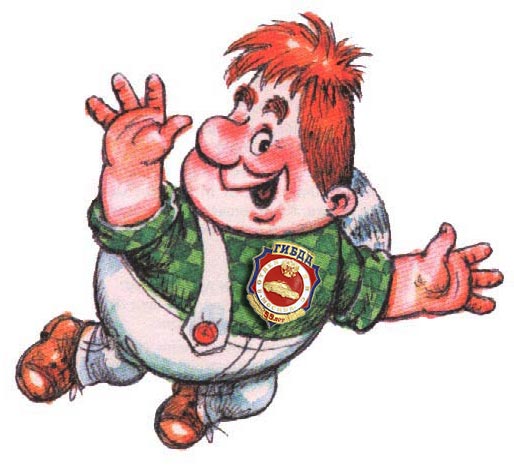 Профи-тест
С представителями какой уважаемой профессии     сравнивают грязнулю?
А - с шахтером;  Б-  с трубочистом;   В- с нефтяником;   Г-  с пожарным.

Кто в больнице погружает в глубокий сон пациента    перед операцией?
А- физиотерапевт; Б- анестезиолог;  В-   рентгенолог;     Г-гипнотизер.

За чем мужчина обращается к флористу?
А- за грибами;   Б-  за букетом;   В-  за отваром;    Г-за табаком.
 
  Кто надевает во время работы самый дорогой в     мире костюм?
А- летчик;   Б- автогонщик;   В- аквалангист;  Г- космонавт
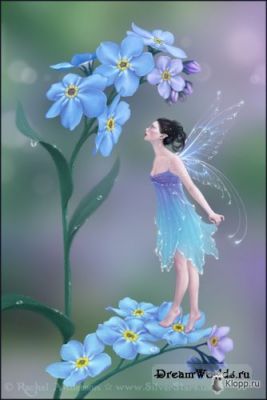 Профи-тест
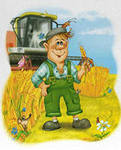 Кем работал в зоопарке крокодил Гена?
А-сторожем;   Б- директором;   В- дрессировщиком;  Г- крокодилом.

Как называют семью тружеников, передающую из  поколения в поколение профессию, мастерство и трудовые традиции?
А-династия; Б-   фракция;  В- партия;  Г- колония.
	
Кто из перечисленных лиц не работает в художественном музее?
А-хранитель;    Б-реставратор;  В- экскурсовод;    Г- ресторатор.

К кому из перечисленных лиц не принято обращаться «маэстро»?
А-к художнику;   Б- к композитору;   В- к шахматисту;  Г-  к бухгалтеру.

Что делает визажист?
 А- визы;    Б-макияж;   В- пластические операции;  Г-  художественные фотографии.
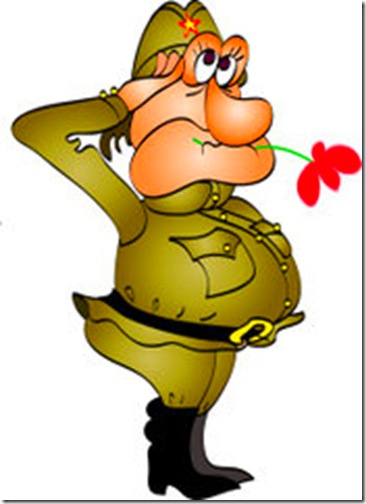 Профи-тест
Что «разнюхивают» журналисты?
А-вареные идеи;   Б-жареные факты;   В-маринованные фото;   Г-копченые улики.

Какое из приведенных слов не обозначает военнослужащего?
А-комэск; Б-   комбат;  В- комфорт; Г-  комдив.

Как называется артист, объявляющий и комментирующий номера эстрадной программы?
А-тамада;    Б-конферансье;  В-  диктор; Г-  спикер.

Что держит в руках ведущий аукциона?
А-пилу;  Б- молоток;  В- топор;  Г- щипцы.
 
Ветка какого дерева украшает фуражку российского лесника?
А-сосны;   Б-пальмы;  В-дуба;  Г- клена.
ПОДВЕДЕМ ИТОГИ
СПАСИБО ЗА РАБОТУ